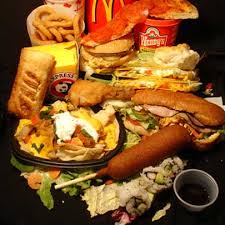 A Taste of America
-Compare and Contrast
Korean Cuisine
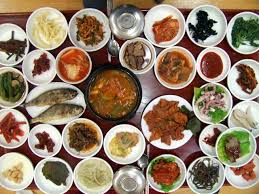 Diverse
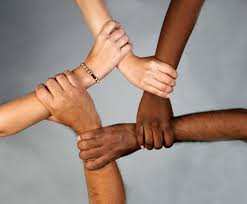 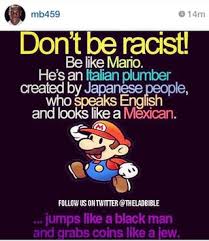 Races or large groups of people who have the 
same customs, religion, or origin
In Regard To/Compared To
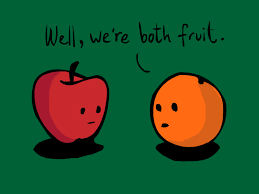 Game
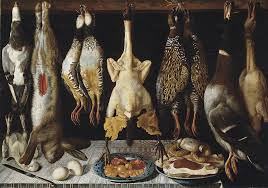 Squash
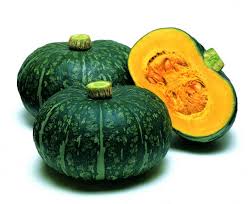 Thick body
Abundant
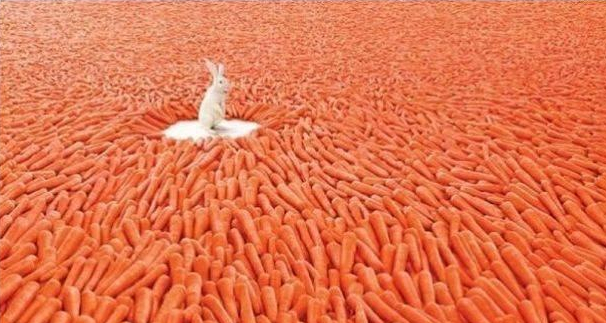 Stews
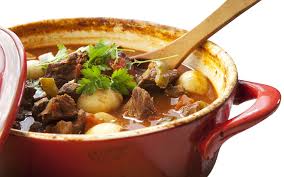 Fertile Land
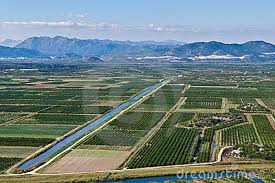 Bland/Boring Food
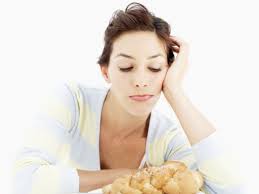 There is no money to speak of in my pockets
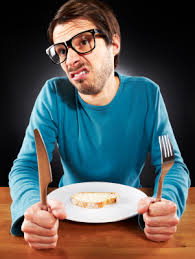 Practically/Almost
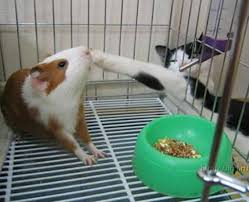